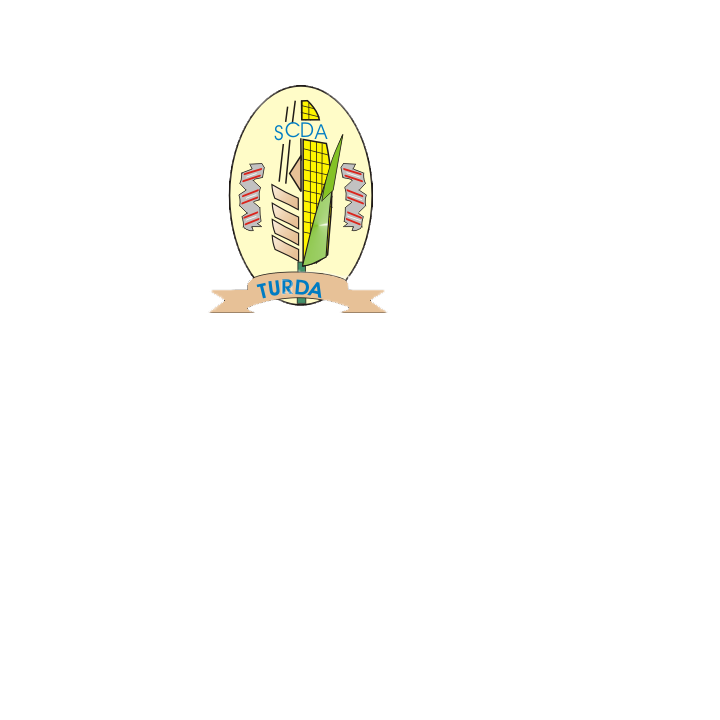 INFLUENTA SCHIMBARILOR CLIMATICE ASUPRA OBIECTIVELOR
 ÎN AMELIORAREA  PORUMBULUI  TIMPURIU, 
LA S.C.D.A. TURDA
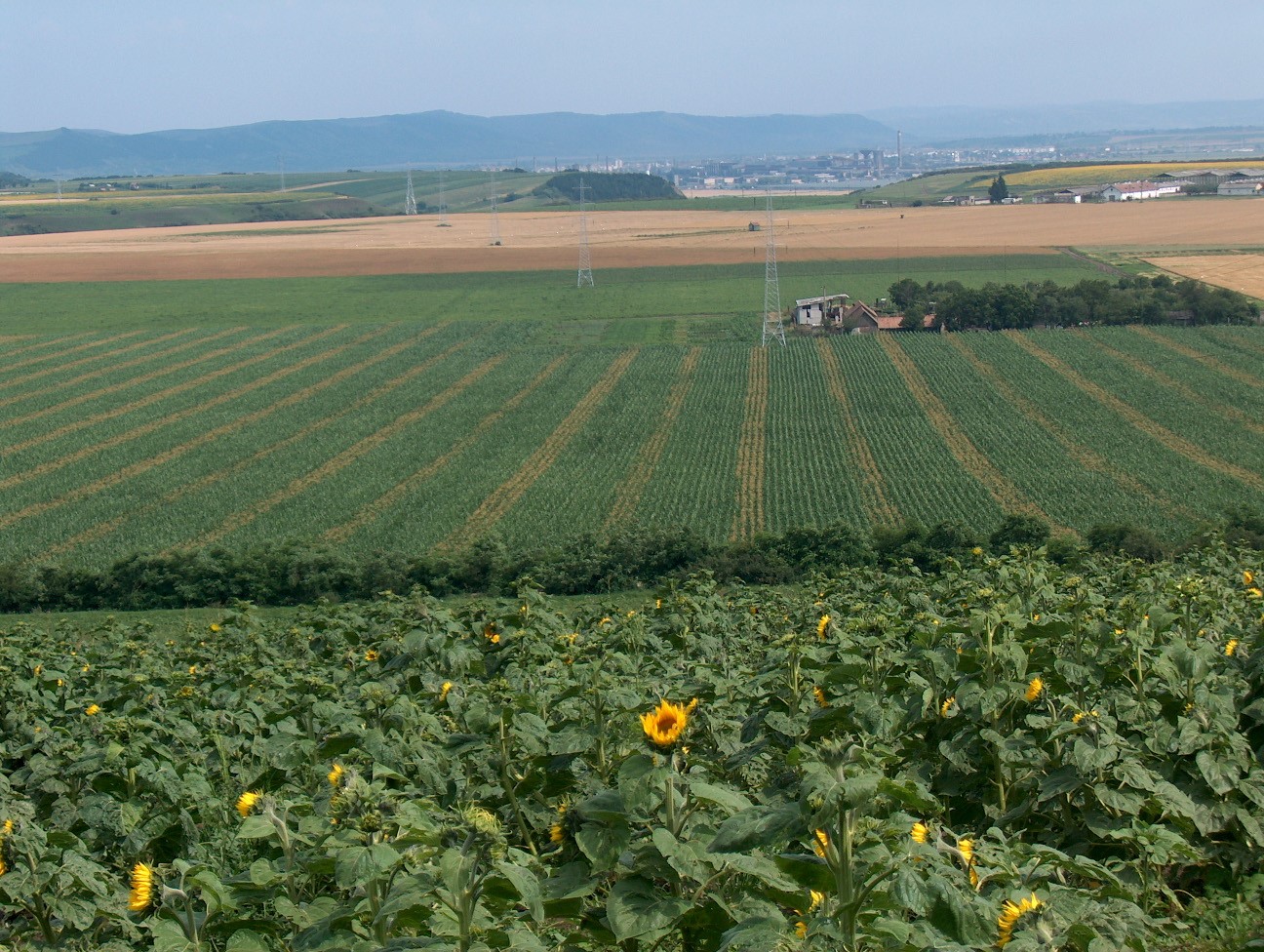 Autorii: Voichita Haş, Nicolae Tritean, Ana Copândean, Carmen Vana, 
Andrei Varga, Roxana Călugăr, Loredana Ceclan
 




Colaboratori – Alina Șimon – Tehnologia de cultură a plantelor de câmp
        - Mureșanu Felicia, Tarău Adina, Șopterean Laura, Ana-Maria Vălean 
- Laboratorului de Protecţia Plantelor
Masă rotundă- Secția Cultura Plantelor de Câmp 
- „Evoluția verigilor tehnologice (soiuri și hibrizi, epoci de semănat, distanțe și densități de semănat ) la culturile agricole”
ASAS – Bucuresti 2021
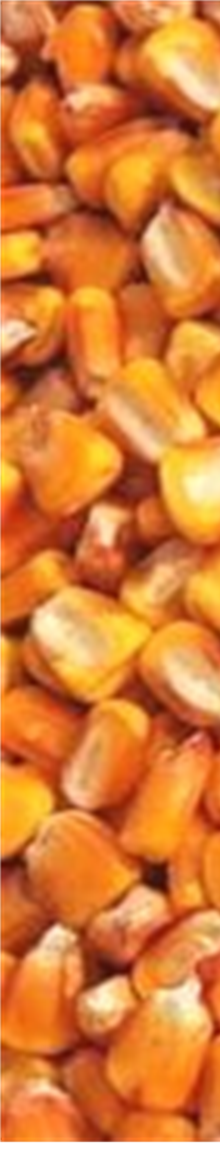 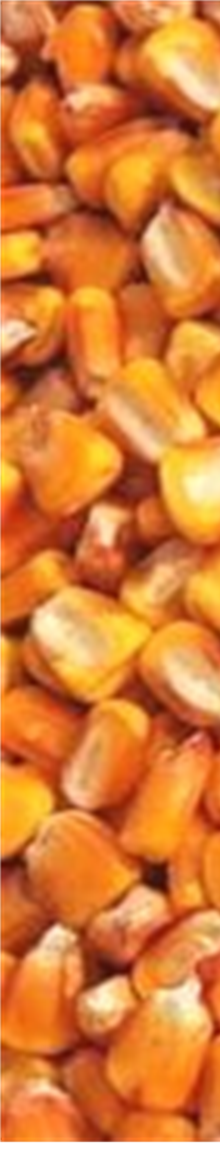 Activitatea de ameliorare a porumbului hibrid, de la SCDA Turda, a fost iniţiată odată cu înfinţarea Staţiunii Experimentale pentru Cultura Porumbului Turda, în anul 1957 (63-64 ani).
	Obiectivele specifice ale acestei unităţi de cercetare au vizat crearea hibrizilor de porumb  adaptaţi zonelor cu climat termic limitat, hibrizi care să valorifice cât mai complet resursele termice locale, respectiv hibrizi care să aparţină grupelor de maturitate FAO 200-300 (Căbulea şi Grecu, 1982). Faţă de alte zone ale ţării, Transilvania ridică unele probleme particulare pentru cultura porumbului, datorita reliefului frământat şi a solurilor adesea cu particularităţi diferite, chiar de la o parcelă la alta, a regimului termic mai deficitar, a intervalului fără îngheţ relativ mai scurt, a diversităţii climatice, ceea ce justifică abordarea temei…..
În prezentarea de faţă am avut în vedere următoarele aspecte:
analiza fluctuaţiilor sumei temperaturilor utile și a precipitațiilor, în cursul perioadei de vegetaţie a porumbului (1 mai – 30 septembrie);
 studiul privind efectul reducerii orelor de strălucire a soarelui asupra  dezvoltării vegetative a plantelor (mai - iulie) si a realizarii productiei de boabe (Haş, 2019);
cercetări asupra efectului alternanţei între excesul de umiditate din sol, în condiţiile unor temperaturi scăzute, urmate de perioade de secetă și temperaturi ridicate (anul 2019);
efectului încălzirii climei asupra creşterii frecventei atacului de Ostrinia nubillalis, la hibrizii de porumb creaţi la Turda  (Haş şi colab., 2019).
comportarea hibrizilor de porumb, creați pe parcursul a 60 de ani de ameliorare la Stațiunea Turda, în condiţiile schimbărilor climatice (Haş şi colab, 2017).
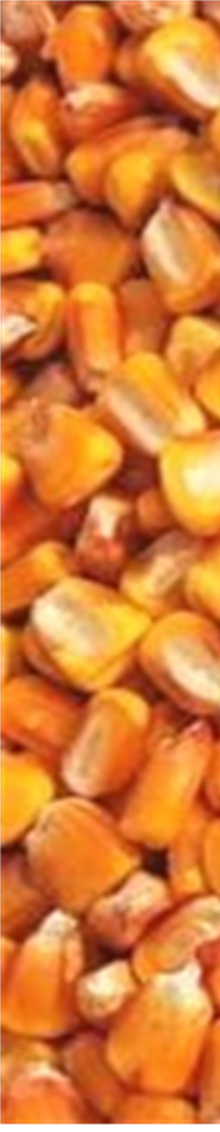 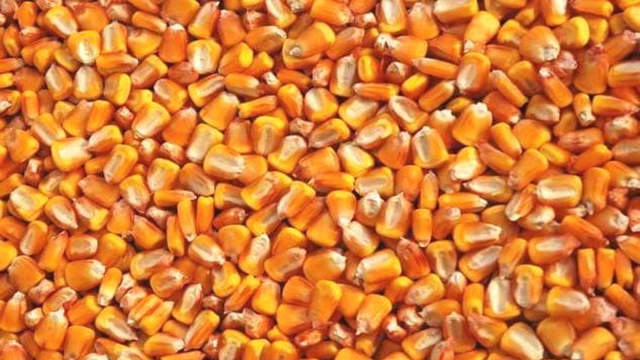 Abaterile de la normala multianuală (50-60 ani) pentru temperaturile utile (Tu ≥ 100C) şi precipitaţiile 
din  perioada de vegetatie a porumbului (1 mai - 30 sept) (2004 – 2020).
Caracterul deosebit de oscilant al climatului anual, si tendinţa de creştere a sumei temperaturilor utile: de la normala/50 ani = ∑0Ctu = 1116 la normala/ 60 ani = ∑0Ctu = 1134 (+18); normala sumei precipitatiilor/50 ani = 366mm;  /60 ani = 376mm (+10).
De subliniat – distribuția deficitară a precipitaţiilor, în perioadele critice din lunile iunie și iulie.
         Luand in considerare cele prezentate apare evidenta oportunitatea orientarii lucrarilor de ameliorare spre realizarea unor genotipuri cu cerinte in unitati termice peste ∑0Ctu = 1134,  grupa  FAO 200-300:	– extra-timpurii (FAO <100): < 1000 ∑0Ctu ;  
	– timpurii  (FAO 100-200): 1000 – 1100 ∑0Ctu;
 	– semi-timpurii (FAO 200-300): > 1100 ∑0Ctu, (Căbulea şi Grecu, 1982; Sarca, 2004).
Scurtarea perioadei de strălucire a soarelui:
cea mai scurtă durată de strălucire a soarelui faţă de media de 221 ore/15 ani, în cursul lunii mai 2019 (131 ore) şi mai 2020 (173 ore);
în lunile iunie şi iulie 2020, reducerea orelor de strălucire a soarelui 168 (-81) ore şi 107 (-155) ore, faţă de media/15 ani de 249 ore, respectiv 262 ore; 
ritmul de dezoltare al plantelor a fost foarte scăzut, la fel şi asimilaţia clorofiliană,
între faza de 8-10 frunze şi stadiul de apariţie a paniculului, plantele sunt deosebit de sensibile la insuficienţa luminii solare (CRISTEA, 2004);
ritmul de dezvoltare al suprafeţei foliare fiind în mare măsură influenţat de temperatură şi fotoperioadă (orele de strălucire ale soarelui).
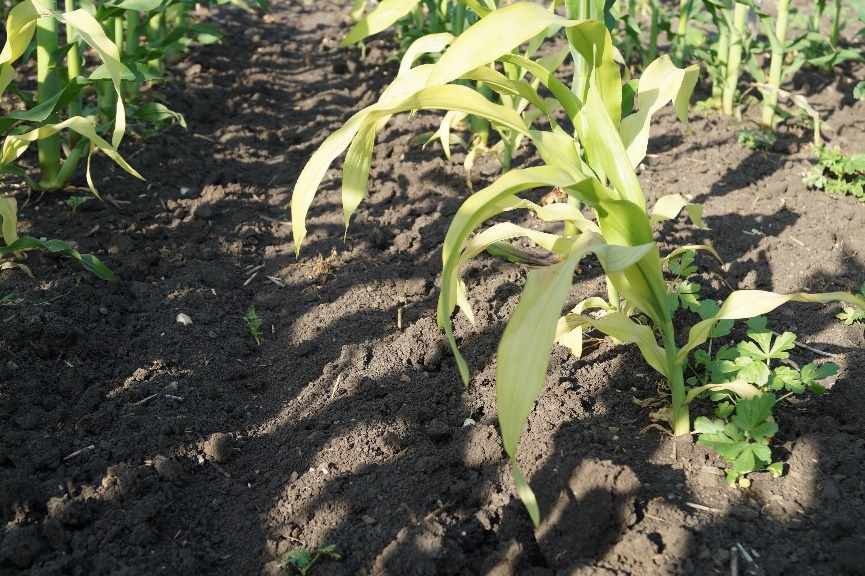 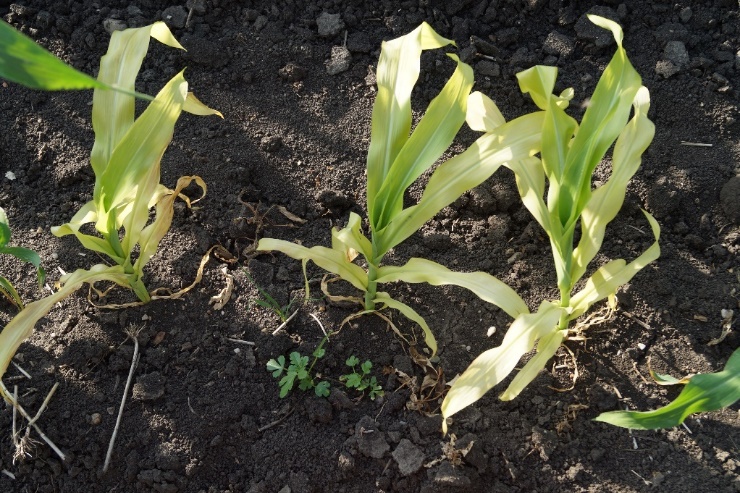 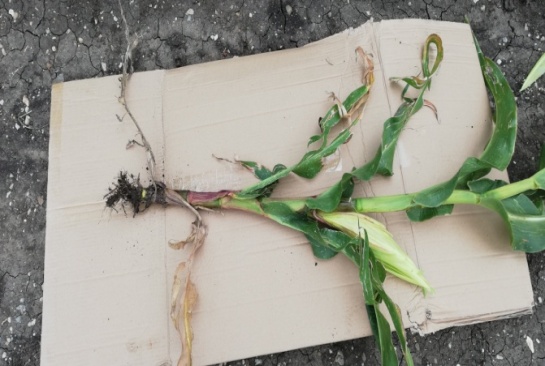 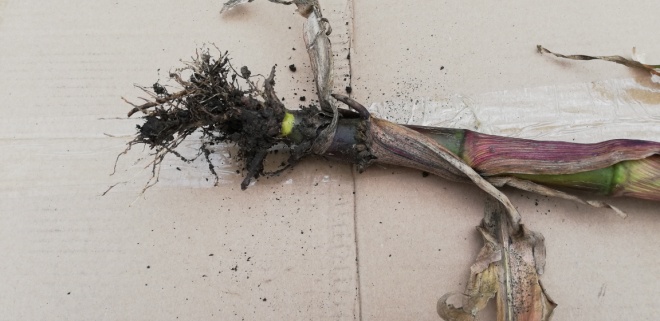 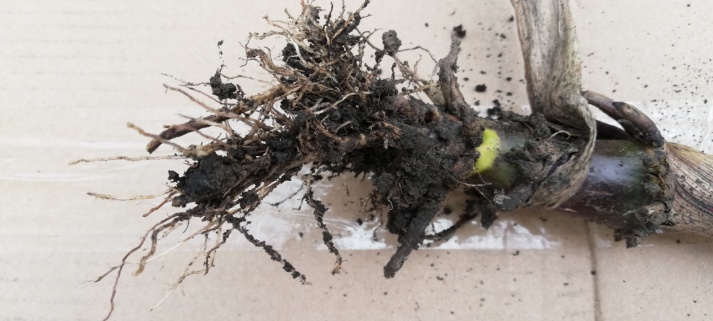 Poza 1-3 – rădăcini nedezvoltate şi/sau putrezite 
(CRL = Corn Root Lodging)
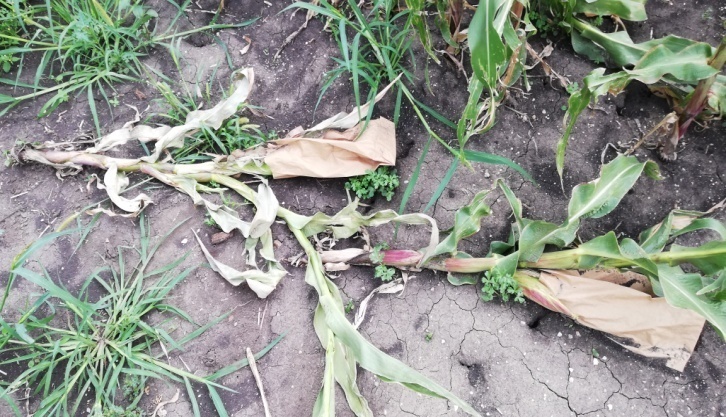 Efectul temperaturilor scăzute şi a excesului de umiditate 
solul umed şi rece: 
 nu asigură dezvoltarea normală a rădăcinilor;
nu permite o aderenţă adecvată a rădăcinilor tinere, favorizând, odată cu dezvoltarea vegetativă a plantelor, căderea radiculară;
la unele genotipuri a determinat chiar putrezirea rădăcinilor;
< 120C creşterea plantuţelor încetează (CRISTEA, 2004).
Poză– Plante căzute, rădăcini nedezvoltate şi putrezite (CRL = Corn Root Lodging)
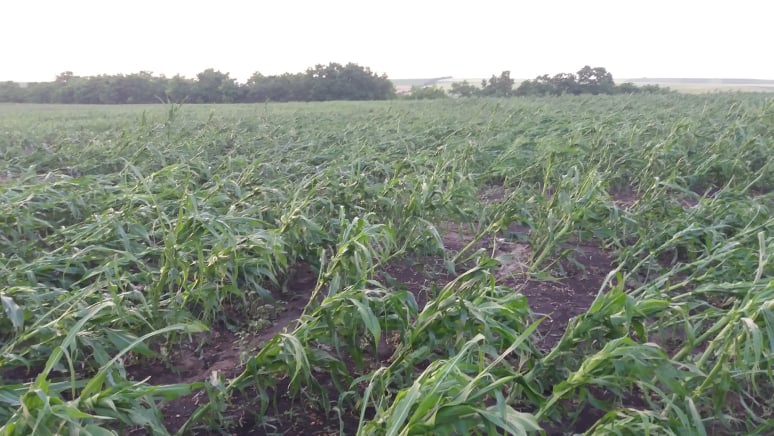 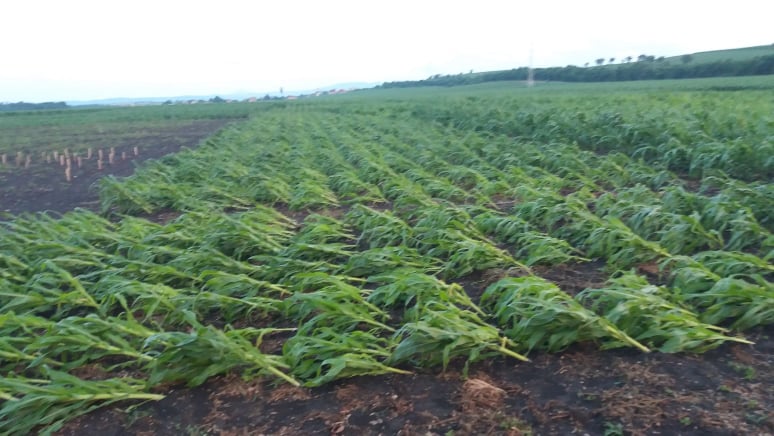 Efectul furtunii 
20 iunie 2019
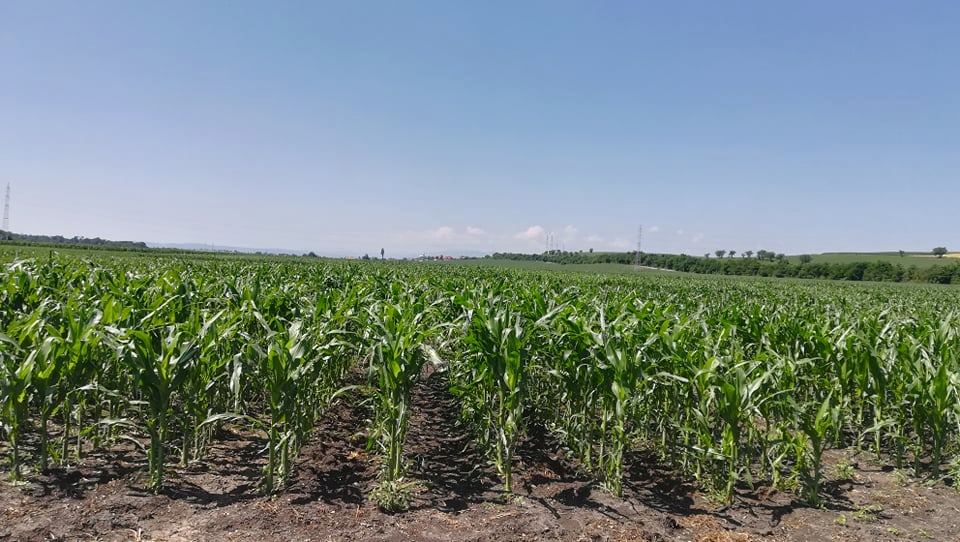 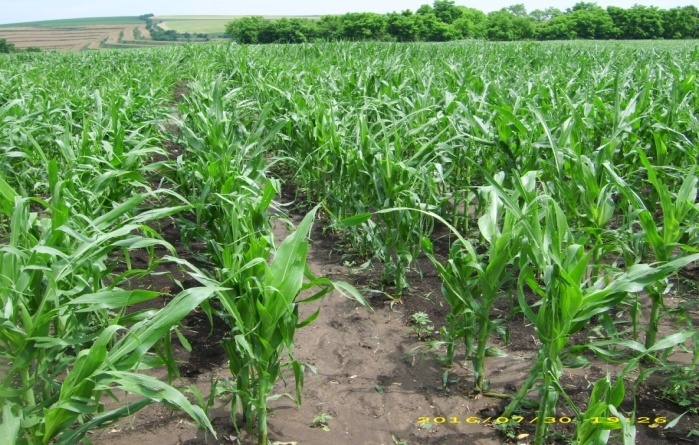 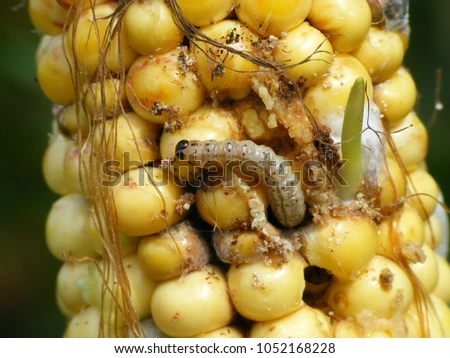 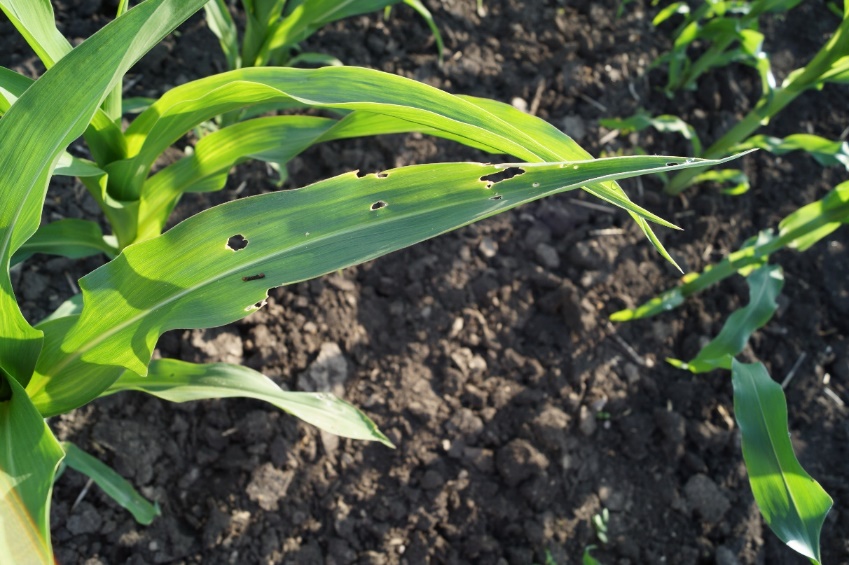 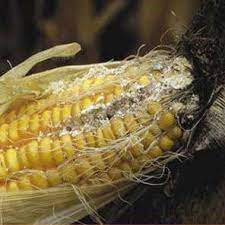 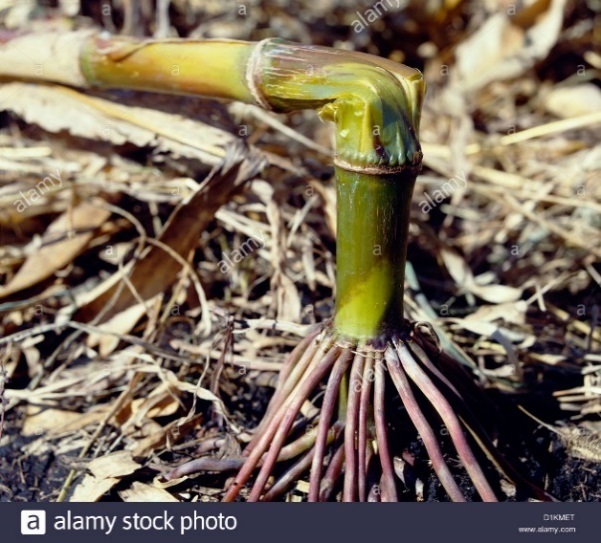 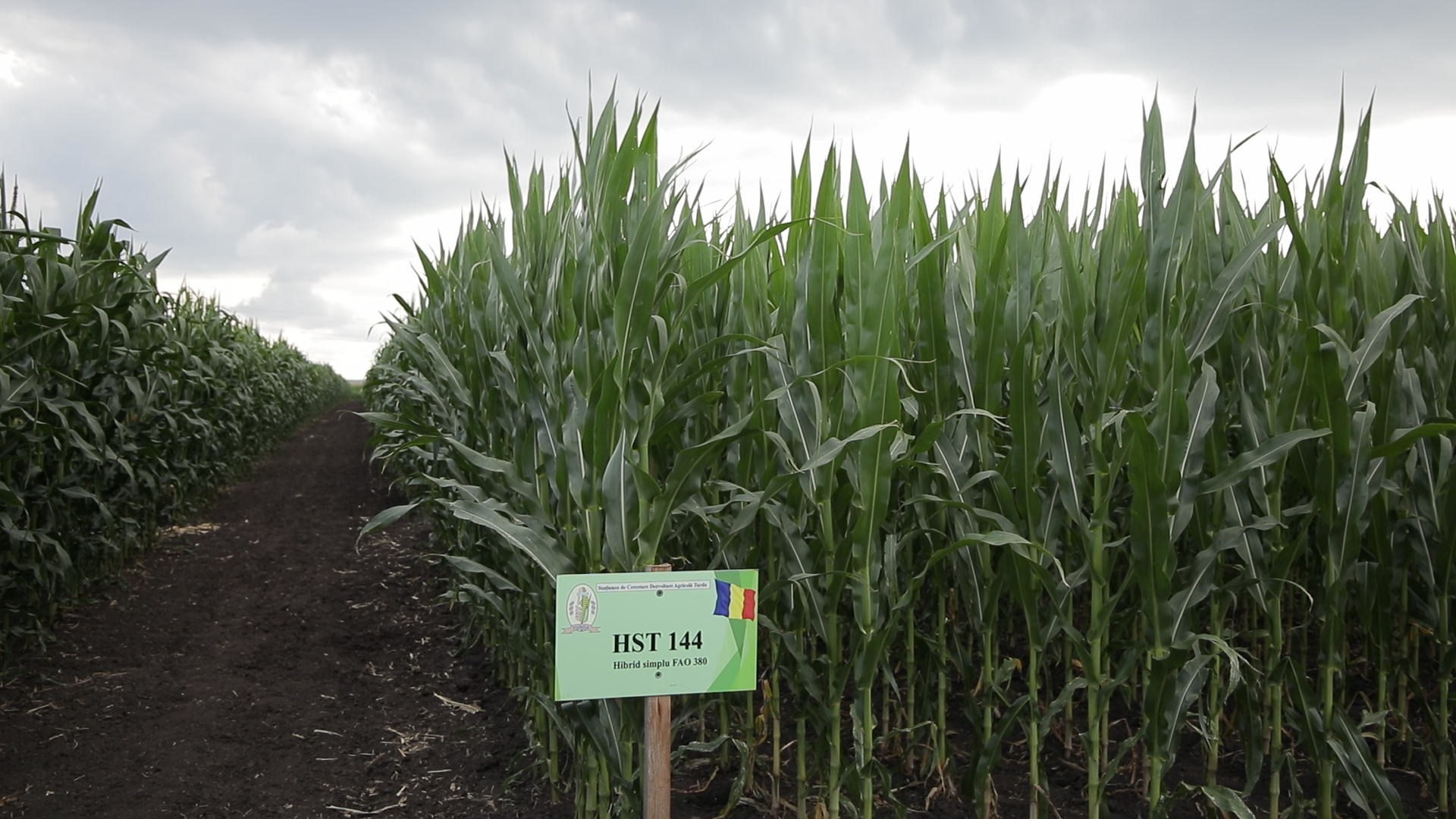 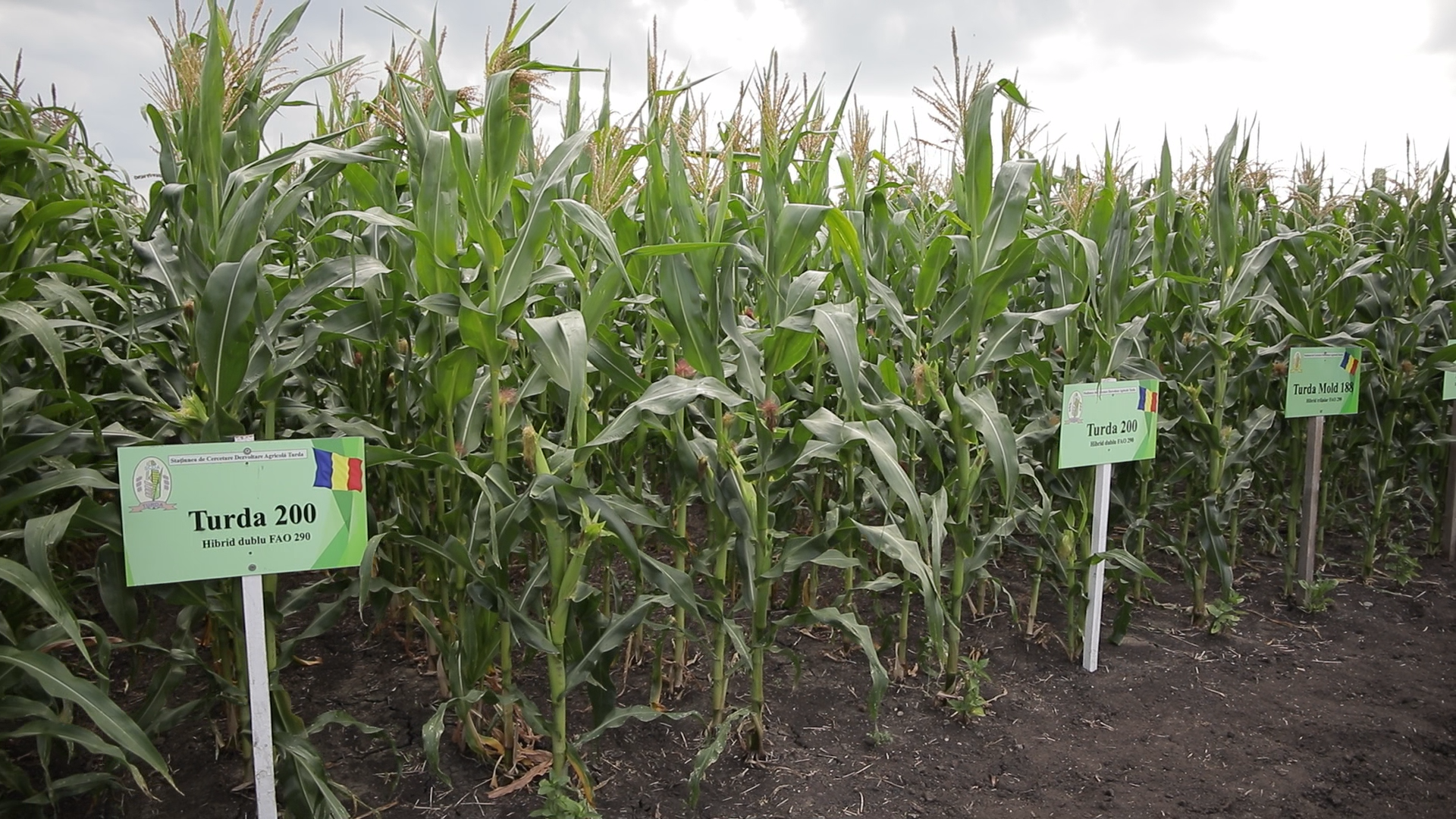 Luând în considerare riscurile de adaptare a genotipurilor  la schimbările climatice anuale, apare evidentă oportunitatea orientării lucrărilor de ameliorare, prioritar spre:
OBIECTIVE
Adaptarea perioadei de vegetaţie la resursele termice, simultan cu creşterea potenţialului de producţie şi a rezistenţei la cădere şi frângere.
Îmbunătăţirea genetică a randamentului fotosintetic pe baza capacităţii de asimilaţie a azotului.
Optimizarea morfologică a tipului de plantă prin îmbunătăţirea sistemului radicular, modificarea poziţiei frunzelor, reducerea suprafeţei foliare şi a numărului de ramificaţii la panicul.
Crearea de forme tolerante sau chiar rezistente la stresul temperaturilor scazute din primele faze de vegetatie, tot mai frecvente in zona.
Schimbarea radicală a liniilor consangvinizate - forme parentale, în creare a noilor hibrizi, prin promovarea liniilor finalizate, la Turda, mai bine adaptate noului climat (Haş I., 2001).
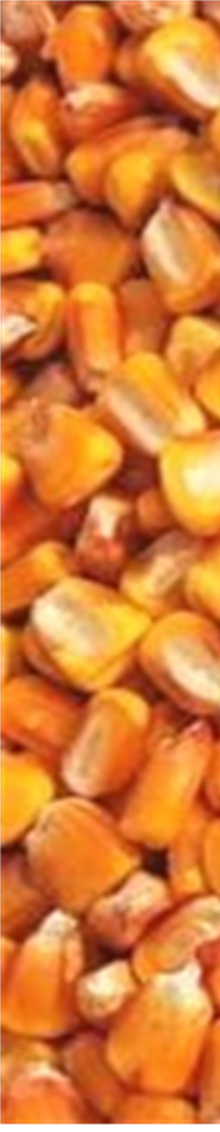 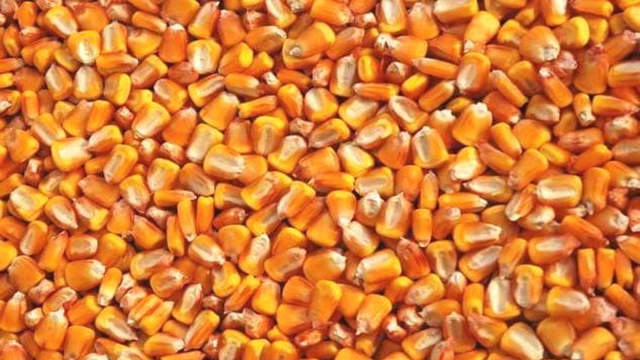 Scopul lucrării: pentru a ilustra cu date, efectul schimbarilor climatice asupra hibrizilor de porumb creati la SCDA Turda au fost experimentati:
Materialul biologic: 35 de hibrizi (omologaţi în perioada 1971-2021) in cursul a 4 ani:
Turda, (2017-2020),  in 3 culturi comparative, în funcţie de perioada de vegetaţie:
	PG-1. hibrizi extratimpurii – timpurii: 11 hibrizi;
	PG-2. hibrizi timpurii: 12 hibrizi;
	PG-3. hibrizi semi-timpurii: 12 hibrizi
desimea de semănat pentru toate variantele a fost de 70.000 plante/ha.
Estimarea progresului genetic s-a realizat prin:
calculul coeficientului de regresie “b” (Săulescu şi Săulescu, 1967; Ceapoiu, 1968) pentru rata/an privind:
	- producţia de boabe (kg/ha);
	- perioada de vegetaţie (% substanţa uscată în boabe la recoltare);
	- rezistenţa la frângere (% plante nefrânte la recoltare); 
	- indicele sintetic relativ (IS%) de apreciere a valorii fiecărui hibrid, faţă de media hibrizilor, pentru cele trei caractere analizate.
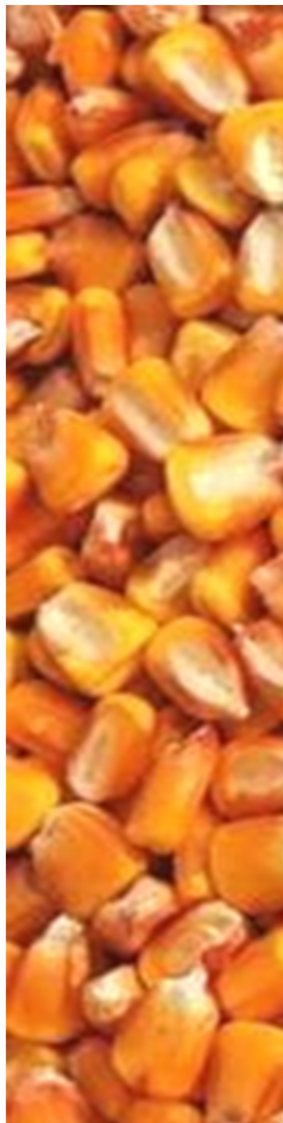 Influenţa schimbărilor climatice asupra comportării hibrizilor de porumb 
extratimpurii şi timpurii, grupa FAO 100 (Turda, 2017-2020)
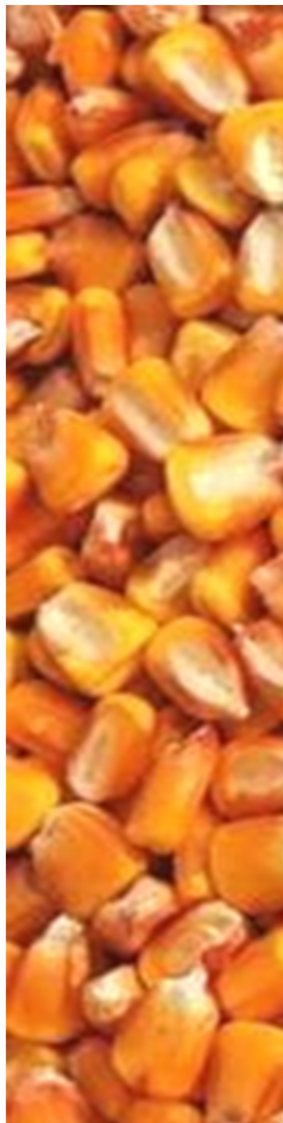 Influenţa schimbărilor climatice asupra comportării hibrizilor de porumb 
timpurii, grupa FAO 200 (Turda, 2017-2020)
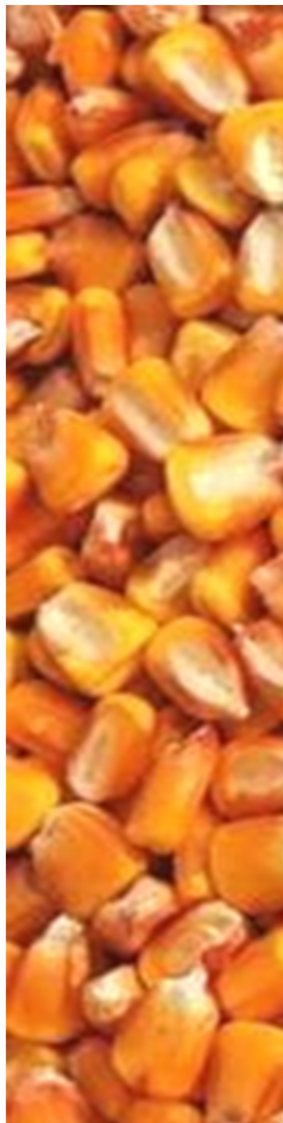 Influenţa schimbărilor climatice asupra comportării hibrizilor de porumb 
semi-timpurii, grupa FAO 300 (Turda, 2017-2020)
Stabiliatea producției la hibrizii foarte timpurii – timpurii
 (PG-1, Turda, 2017-2020) (după Finley și Wilkinsin, 1963)
Stabiliatea producției la hibrizii timpurii
(PG -2, Turda, 2017-2020) (după Finley și Wilkinsin, 1963)
IV
II
III
Stabiliatea producției la hibrizii semi - timpurii
 (PG-3, Turda, 2017-2020) (după Finley și Wilkinsin, 1963)
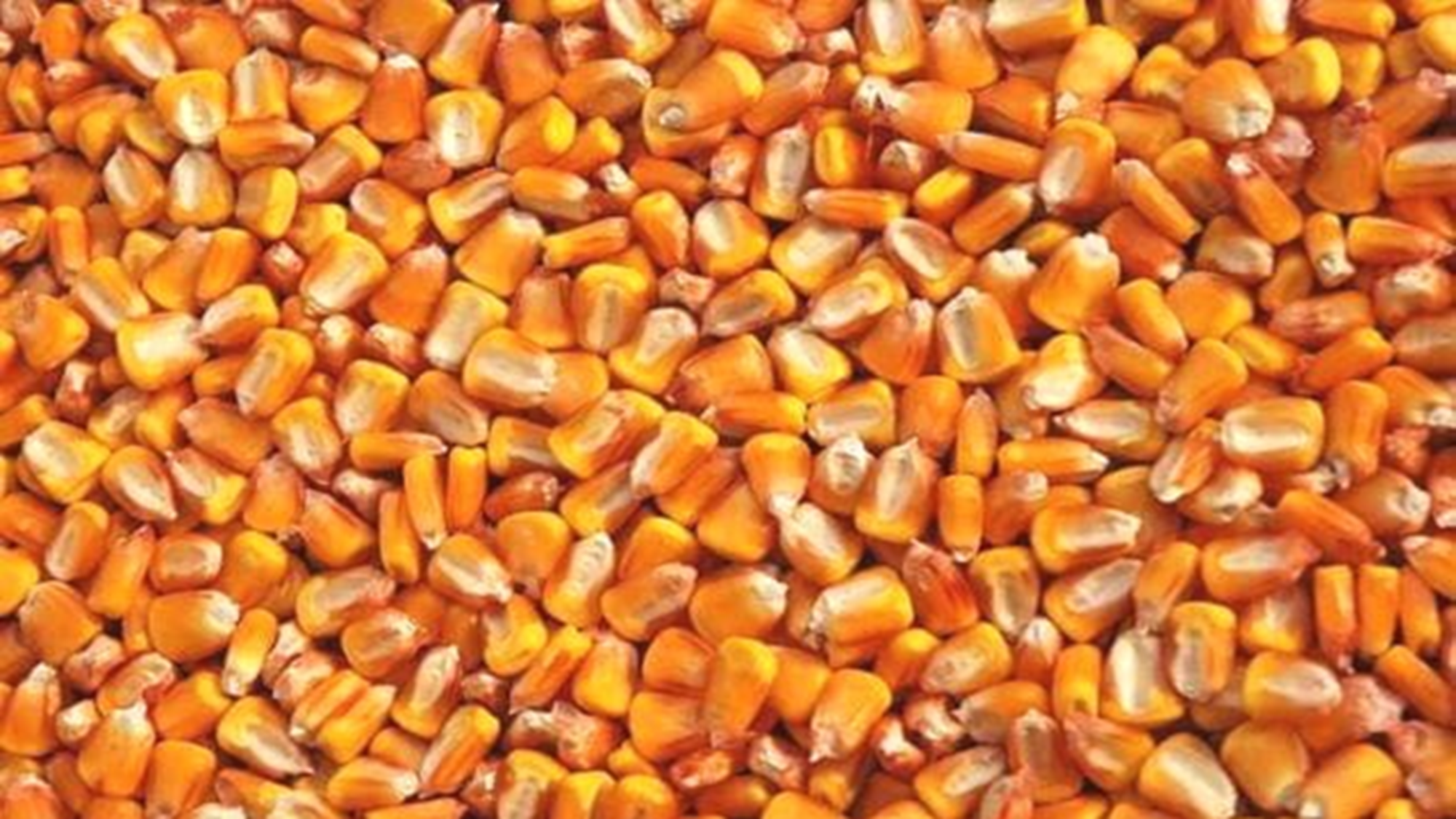 CONCLUZII

Adaptare bună la schimbările climatice, pentru producţia de boabe, precocitate și rezistența la frângere a plantelor la recoltare, au manifestat: 
hibrizii foarte timpurii Turda 165, Turda 200;
 hibridul timpuriu Turda 248, 
hibrizii semitimpurii Turda 335, Turda 332, Turda 2020 şi Turda 344. 

Hibrizii Turda 332 și Turda 2020 reprezintă un progres genetic în ameliorarea porumbului la SCDA Turda, pentru producţia de boabe ridicată şi stabilitatea la schimbarea conditiilor de mediu.

Schimbările climatice au avut efecte pozitive asupra culturii porumbului, prin perioada de vegetație mai lungă, producţii mai mari și condiții de cultură mai prielnice, în zonele cu climat mai rece.
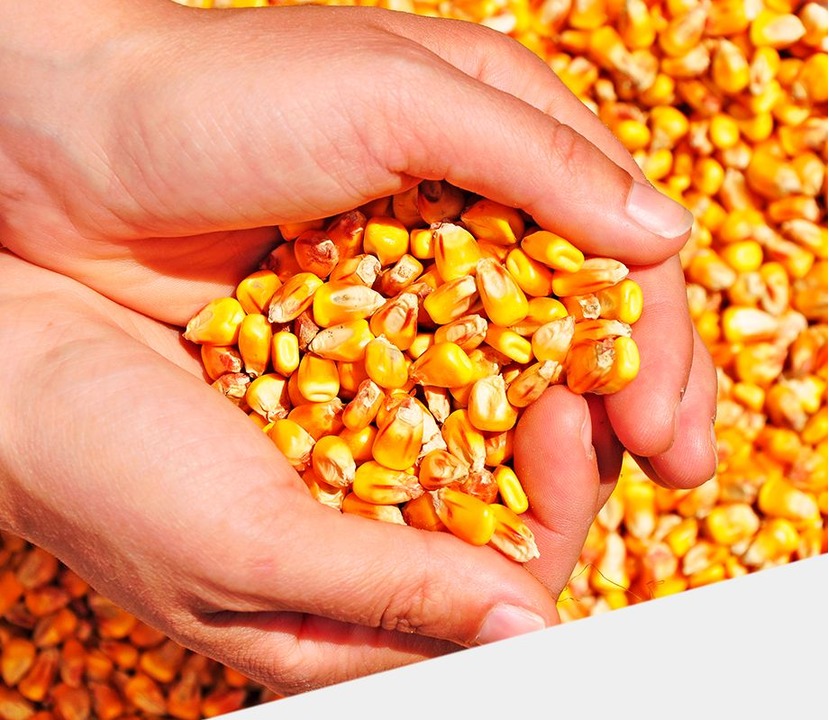 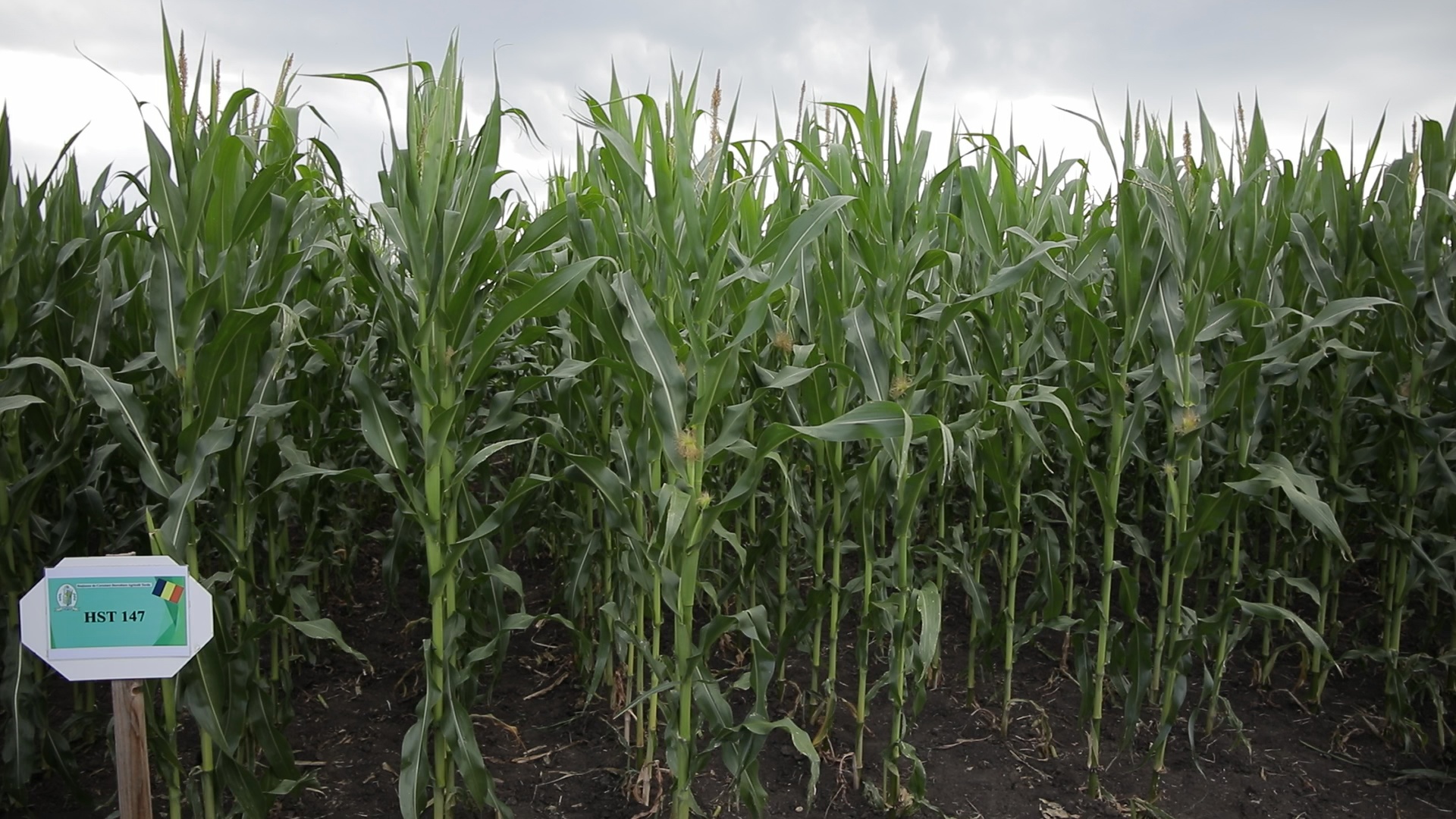 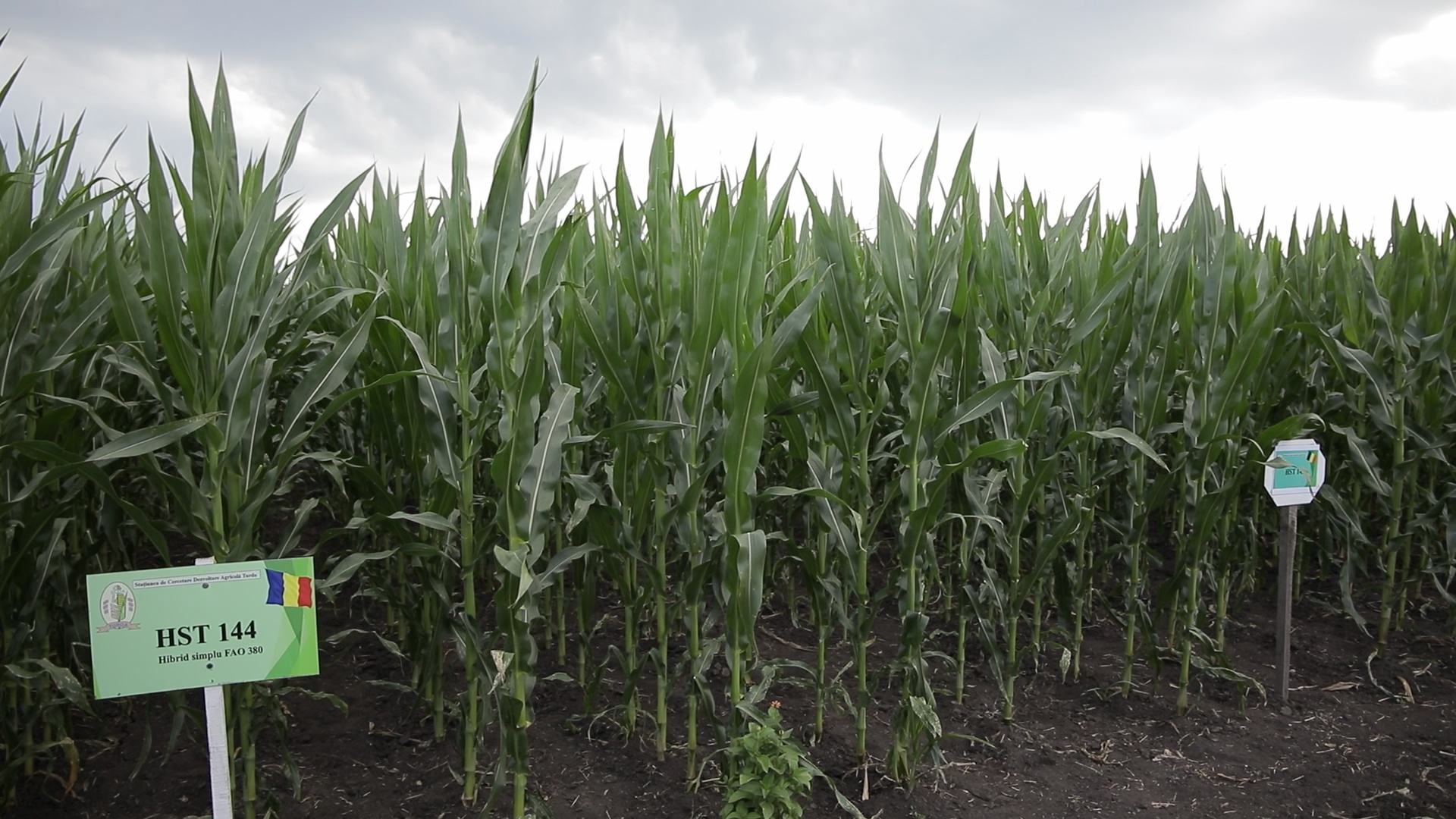 Vă mulțumim pentru atenție!
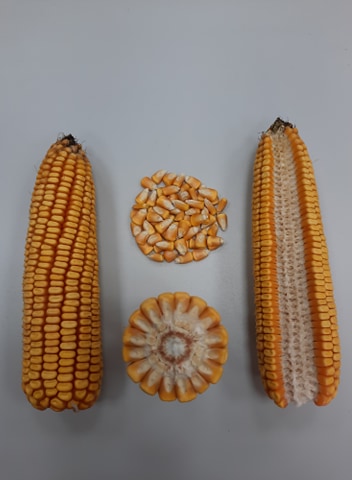 NOU
Turda 335
NOU
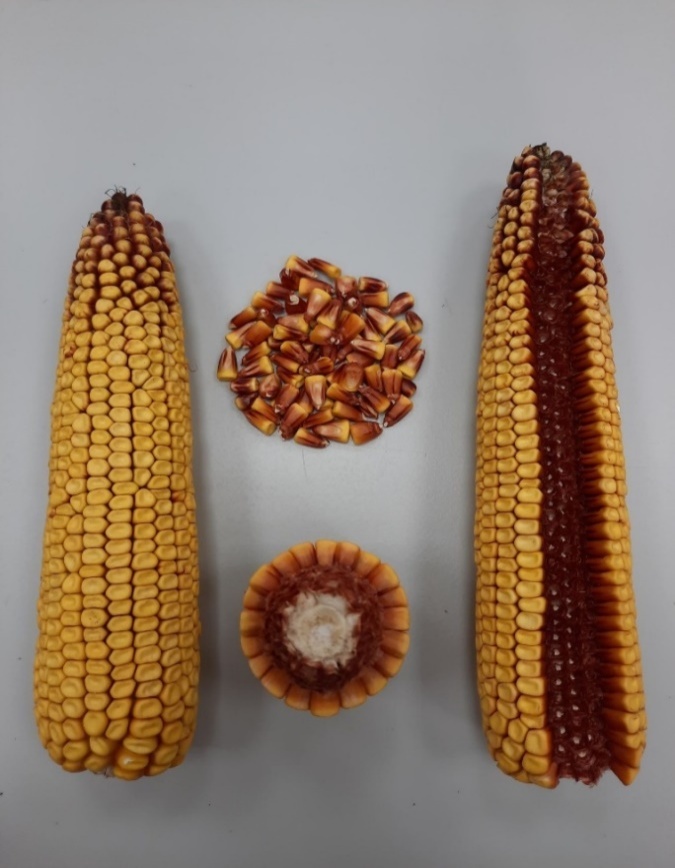 Turda 2020
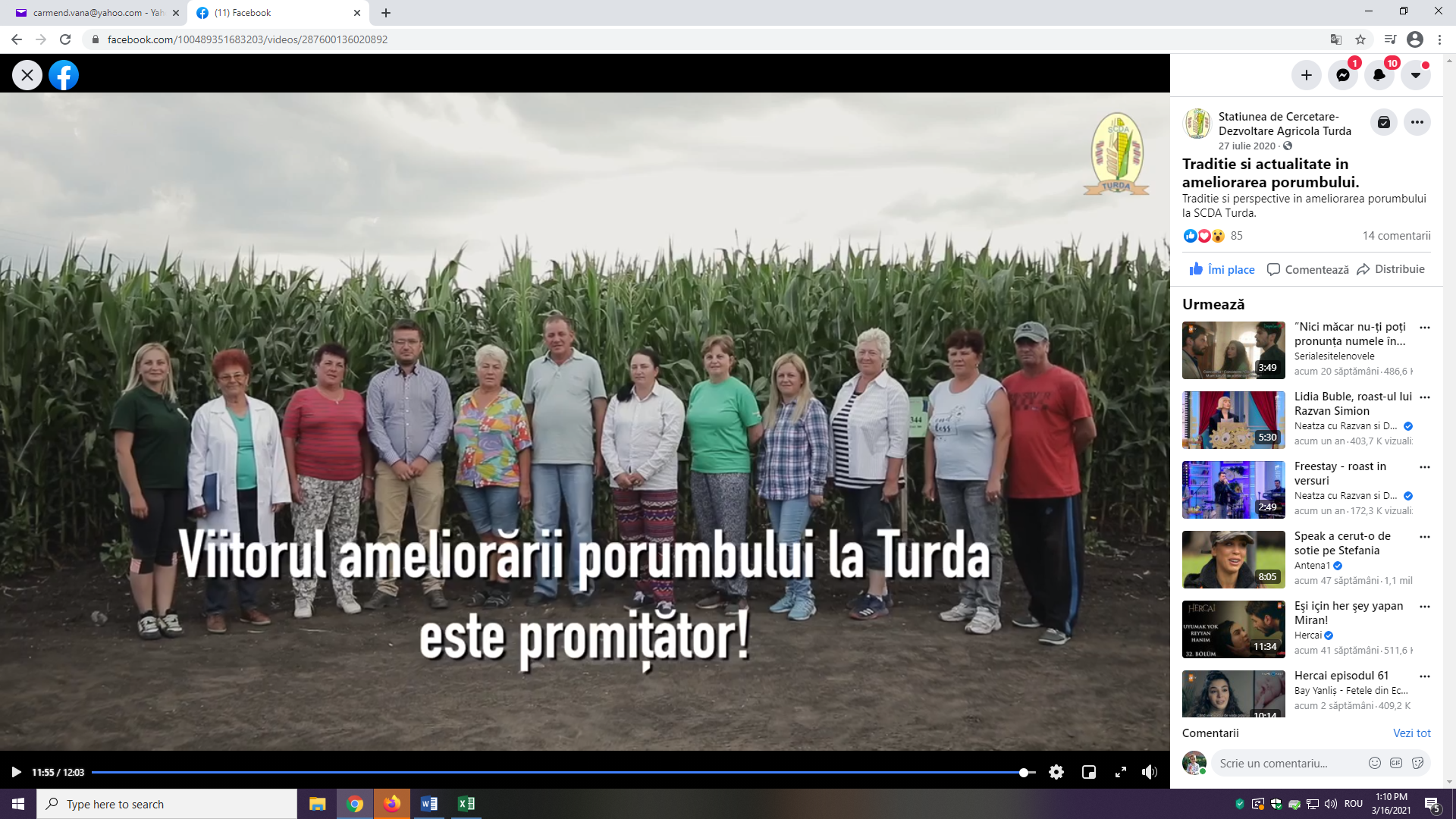